Robert Guthrie (1916–1995)
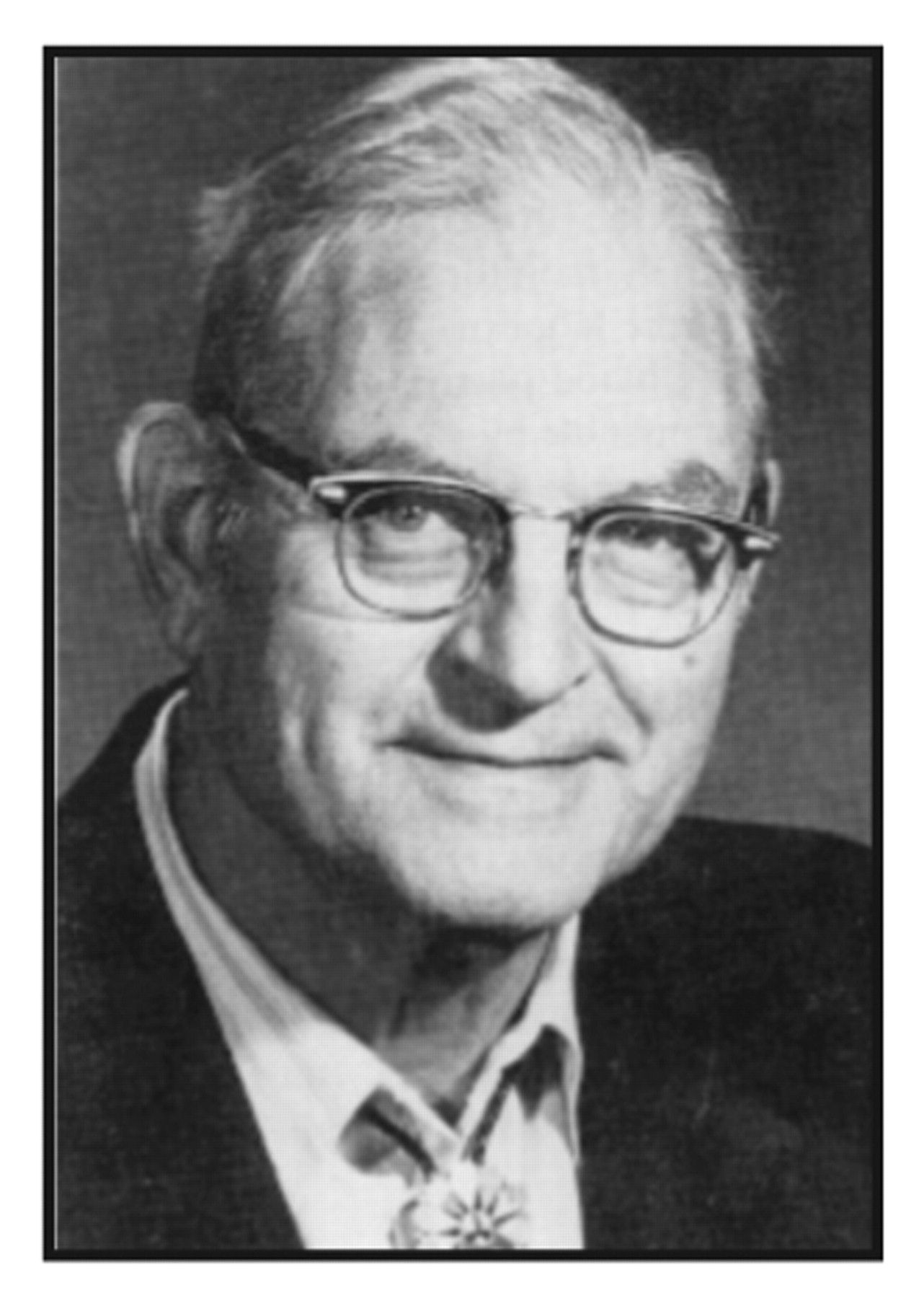 Lab Med, Volume 40, Issue 12, December 2009, Pages 748–749, https://doi.org/10.1309/LMD48N6BNZSXIPVH
The content of this slide may be subject to copyright: please see the slide notes for details.
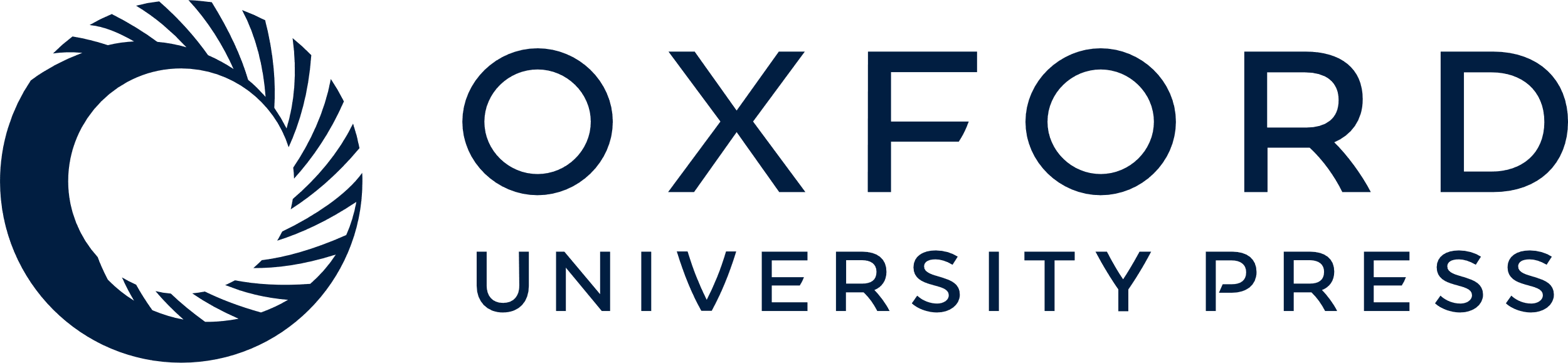 [Speaker Notes: Robert Guthrie (1916–1995)


Unless provided in the caption above, the following copyright applies to the content of this slide: Copyright© by the American Society for Clinical Pathology (ASCP)]
Figure 1 Metabolic basis of phenylketonuria (PKU). The underlying defect in PKU is a deficiency in the enzyme that ...
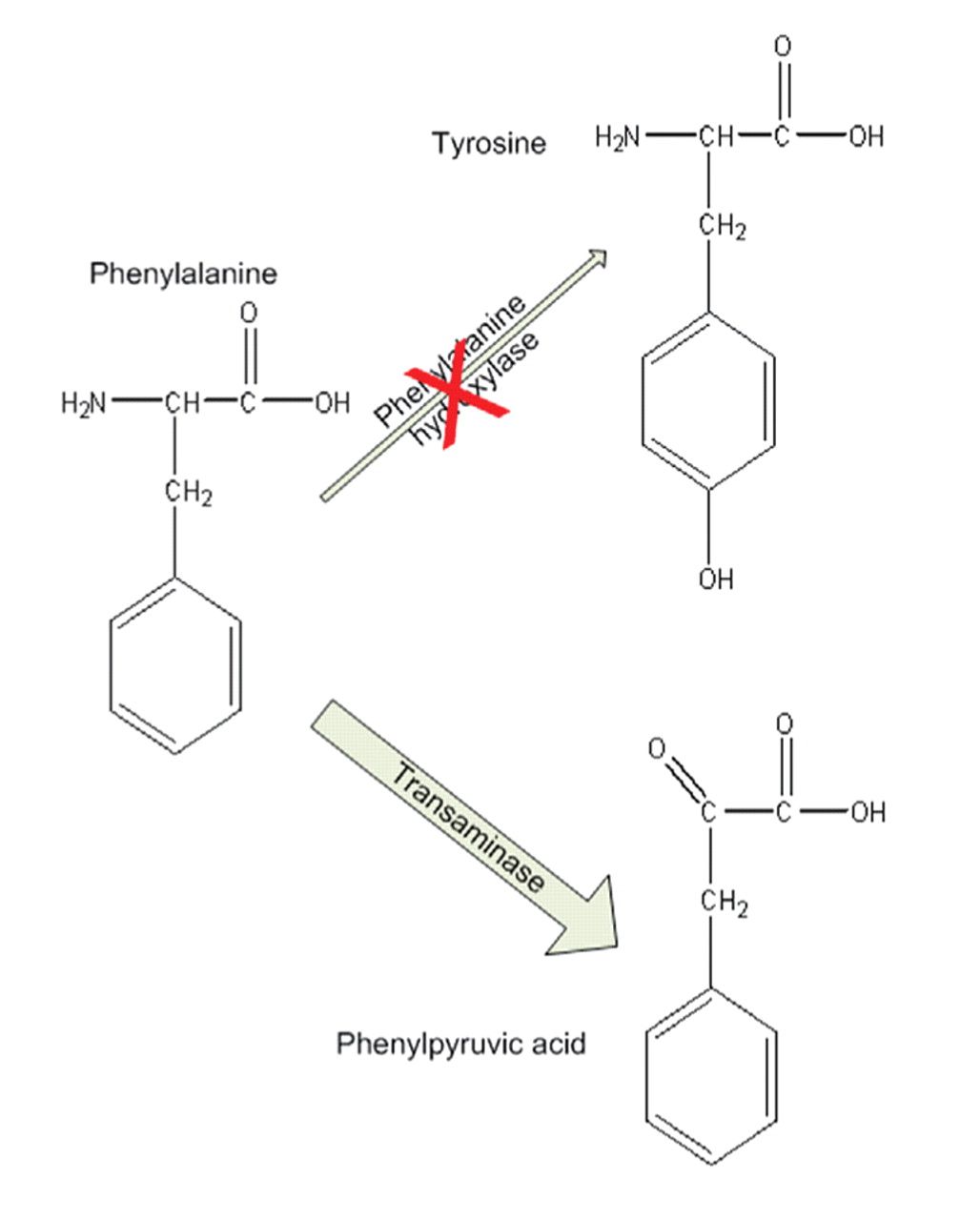 Lab Med, Volume 40, Issue 12, December 2009, Pages 748–749, https://doi.org/10.1309/LMD48N6BNZSXIPVH
The content of this slide may be subject to copyright: please see the slide notes for details.
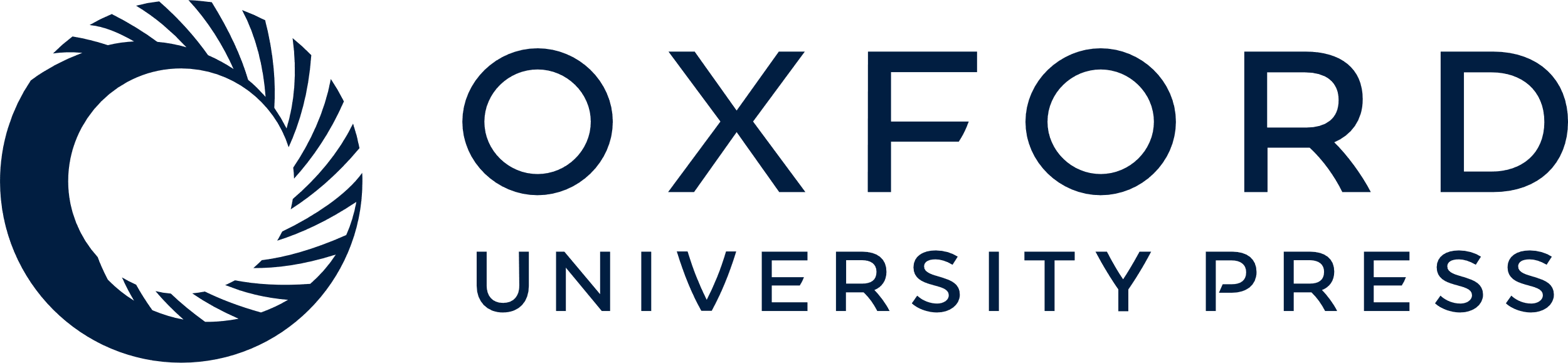 [Speaker Notes: Figure 1 Metabolic basis of phenylketonuria (PKU). The underlying defect in PKU is a deficiency in the enzyme that converts phenylalanine to tyrosine (phenylalanine hydroxylase), as indicated by the red X. The resulting phenylpyruvic acid builds up over time and becomes toxic to brain development and leads to mental retardation.


Unless provided in the caption above, the following copyright applies to the content of this slide: Copyright© by the American Society for Clinical Pathology (ASCP)]